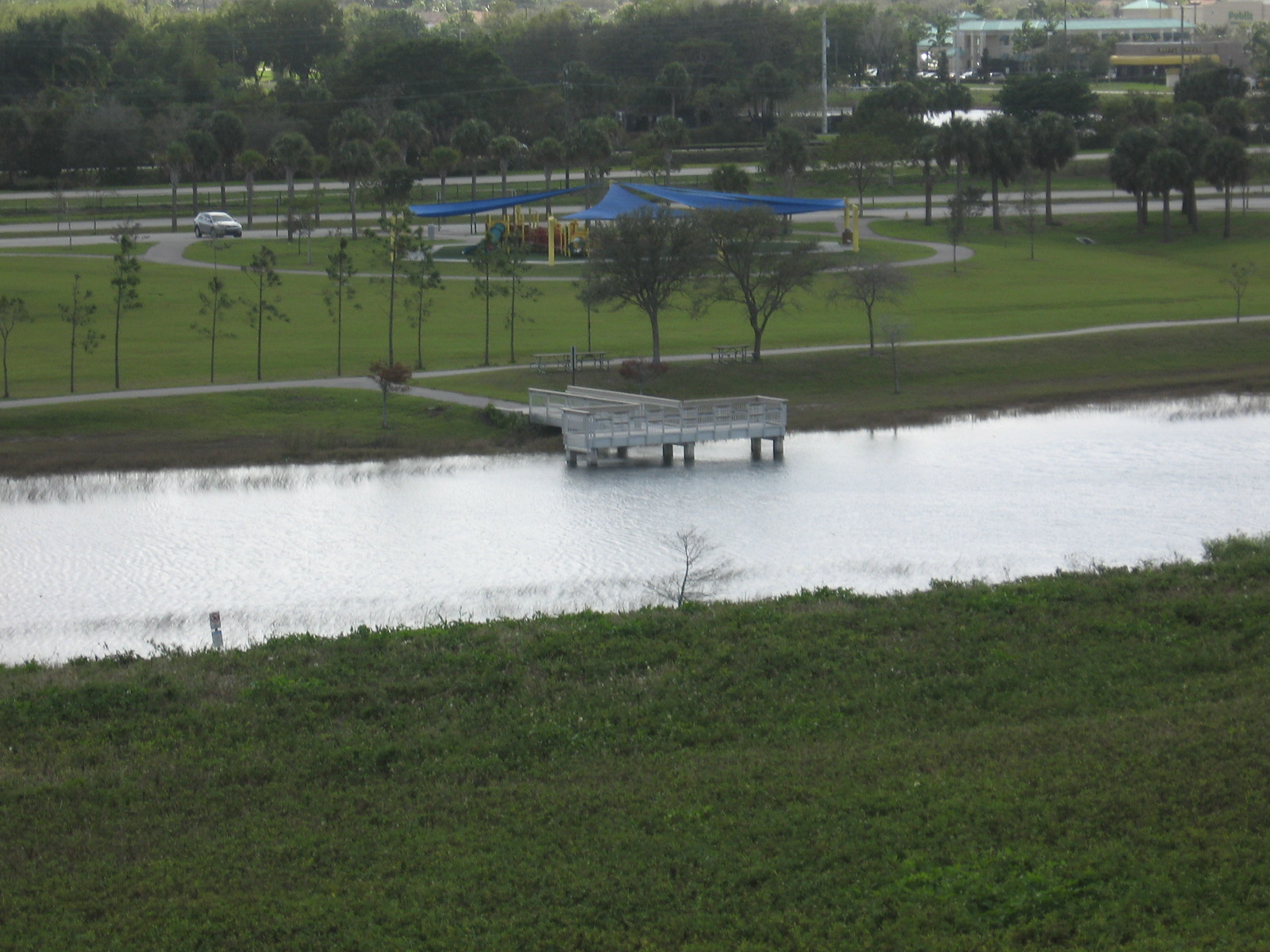 Davie Landfill Case study
Bill Denman, EPA Region 4 Superfund Division, Section Chief
Site Location
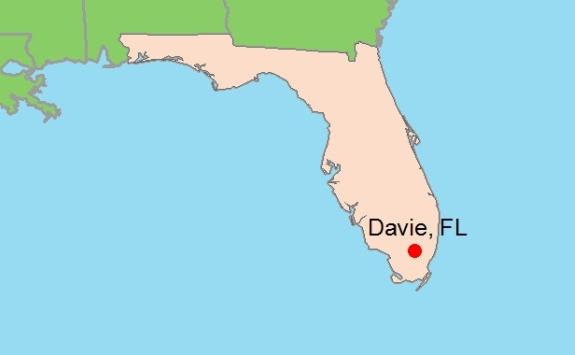 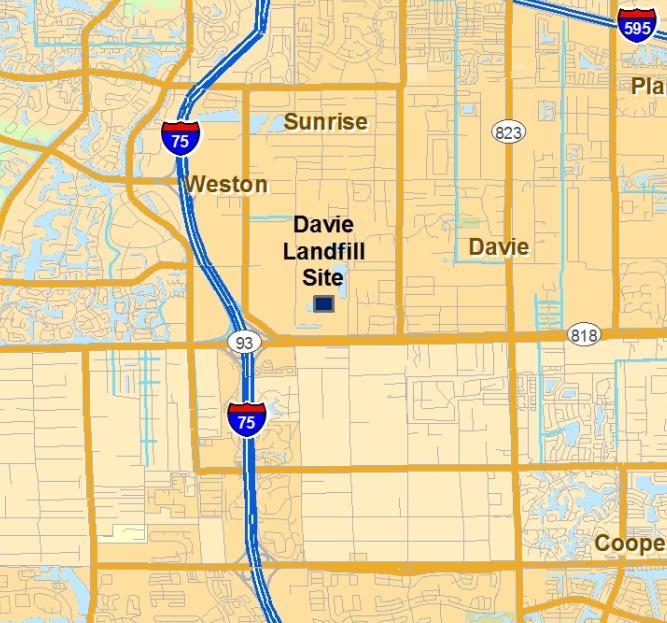 Davie, Broward County, Florida
2
Site History
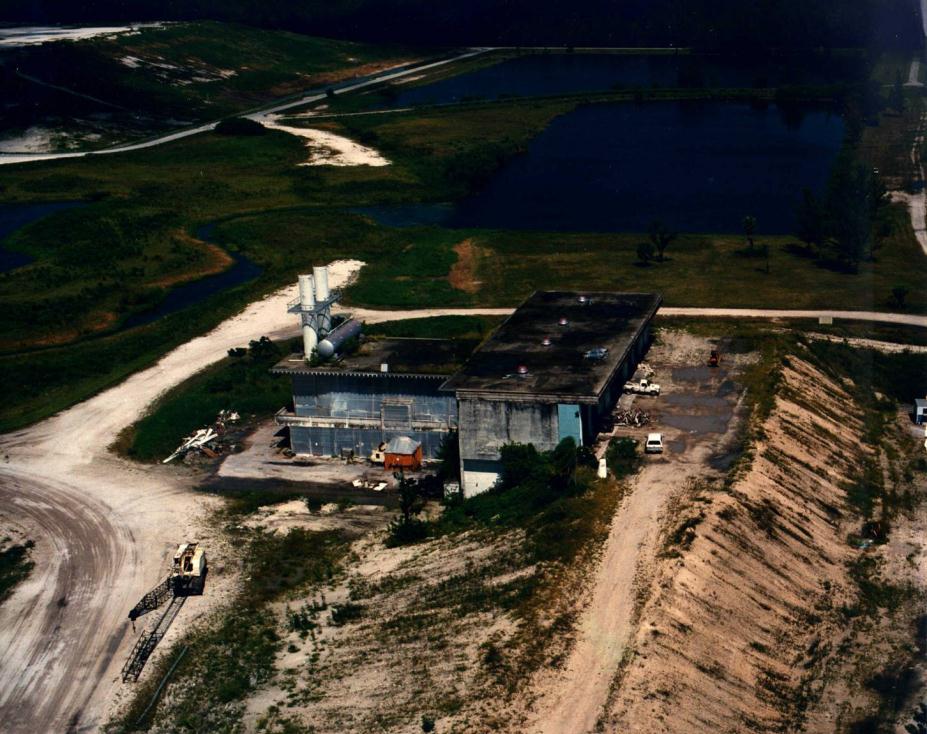 3
Proactive Reuse Considerations
4
Contact Information
Bill Denman
EPA Region 4
denman.bill@epa.gov 
(404) 562-8939
5